STUDENT TEACHING ORIENTATION   TEACHER LICNESURE
Sampada Lehman
Assistant RegistrarTeacher Licensure Certifying Officer
Graduation Information
Applied for graduation?
Must have degree and completed state approved program
Visit Office of Records and Registration site for graduation application.
Graduation date / Commencement
December 15, 2017
Grades are submitted after Commencement
December 20, 2017
Degrees are posted
Licensure Information
Need degree
Completed state approved program
Completed MTLEs – please remember to name SCSU as a score recipient. EVERY time you register.
edTPA completed
When to submit your application:
Grades are recorded 
Degree is posted
MTLE scores are official
Teacher Licensure Application Process
Directions are on Office of Records and Registration website: https://www.stcloudstate.edu/registrar/teaching-licensure/default.aspx
Finger Print Card – Complete all information on it. Incomplete cards will take longer time to process.
Planning to get licensed out of state?
Strongly recommend obtaining Minnesota Licensure
Get a folder to keep all information and documents together.
Call/email/visit me
Check List
Apply for graduation
Check your Degree Audit Report to make sure everything is in order and if not, then please contact your advisor and/or visit me
Plan to take Minnesota Teacher Licensure Examinations (MTLE)
Keep the time line in mind
Submit edTPA
And the most important – Check the SCSU Teacher Licensure website before you start the process: https://www.stcloudstate.edu/registrar/teaching-licensure/default.aspx
Do not RUSH! Review it thoroughly! Plan ahead!
Finger Print Card Sample
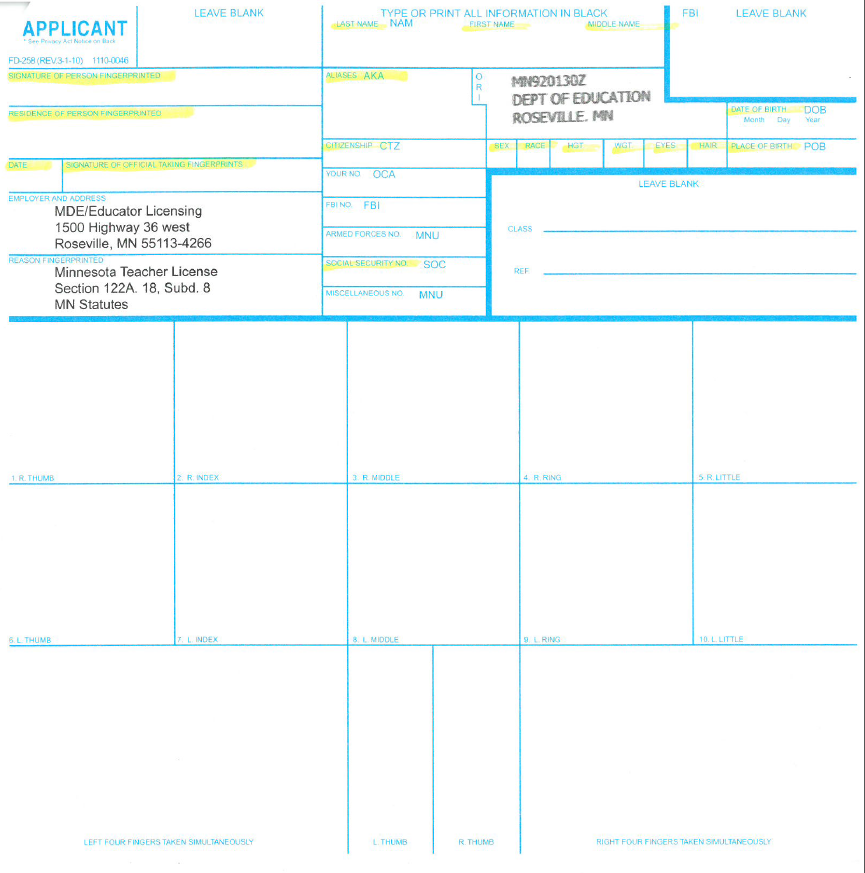 Question?
Sampada Lehman
Assistant RegistrarOffice of Records and RegistrationSt. Cloud State Universitysslehman@stcloudstate.edu
T 320.308.4037
Kyle Dirkes
Assistant RegistrarOffice of Records and RegistrationSt. Cloud State University
kdirkes@stcloudstate.eduT 320.308.6416